Isotope ratio mass spectrometry: Basic principles and applications
MENVIPRO Summer School
The isotope ratios of chemical elements
2H/1H          13C/12C          18O/16O           15N/14N          34S/32S
13C /12C
(13C /12C)1
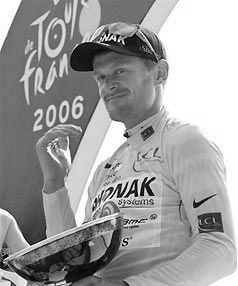 Isotope ratio mass spectrometry
IRMS
Floyd Landis
www.stuff.co.nz/sport/other-sports/3721622/Floyd-Landis-admits-Tour-de-France-doping
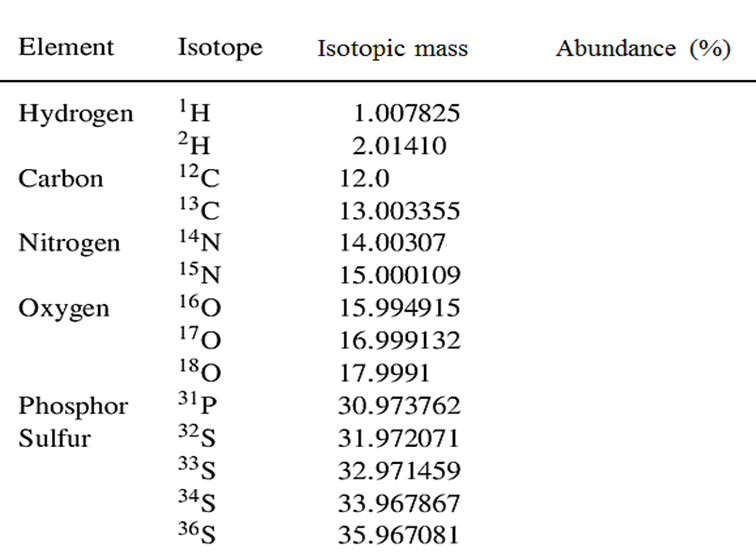 100
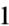 0.0115
100
1.08
100
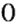 0.369
100
0.038
0.205
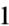 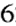 100
100
0.80
IUPAC 2001
4.52
0.02
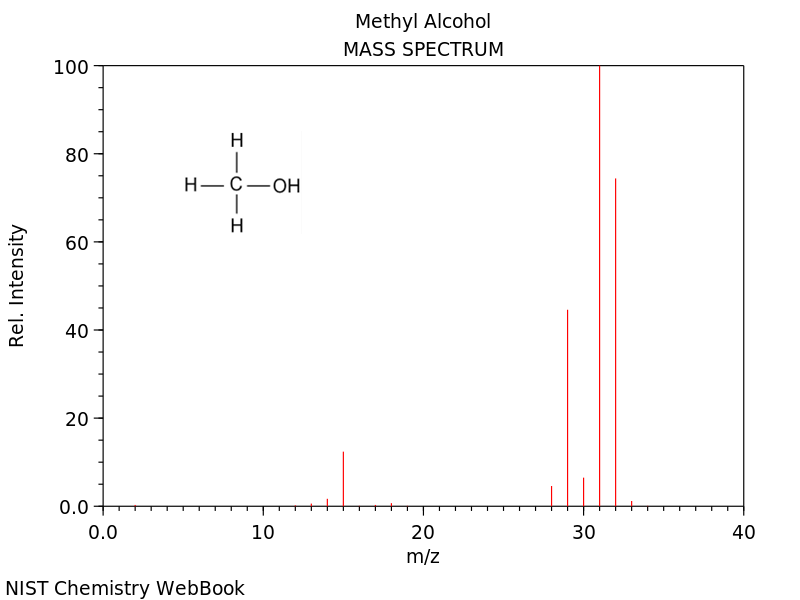 base peak
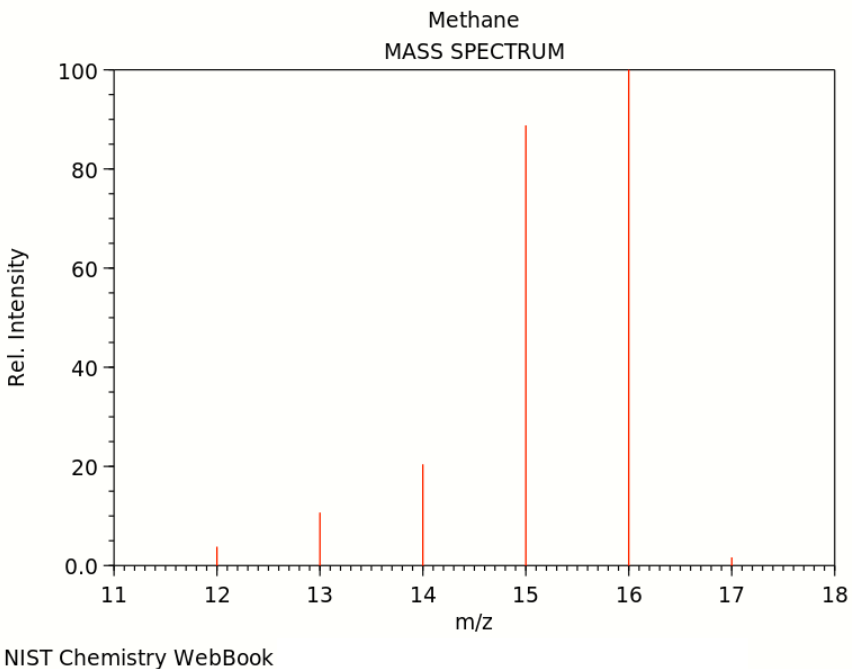 Isotopologues
12CH4
13CH4
methane
+.
CH4
+
CH3
+.
CH2
+
CH
+.
C
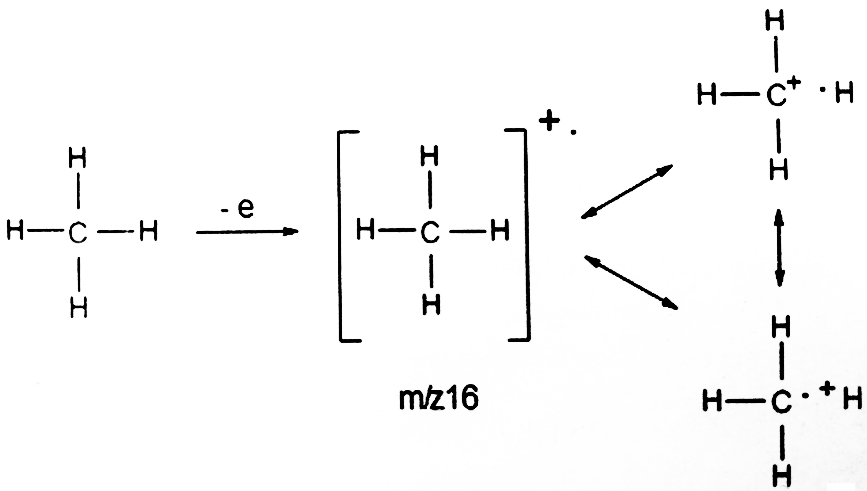 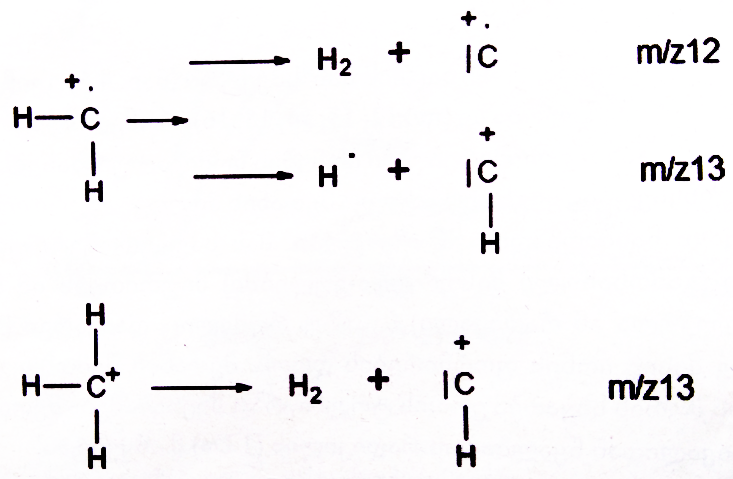 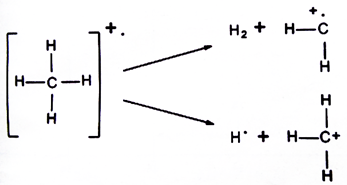 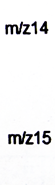 Isotopic pattern of carbon
100 %
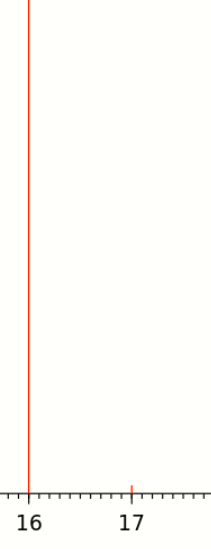 +.
CH4
+.
13CH4
1.1%
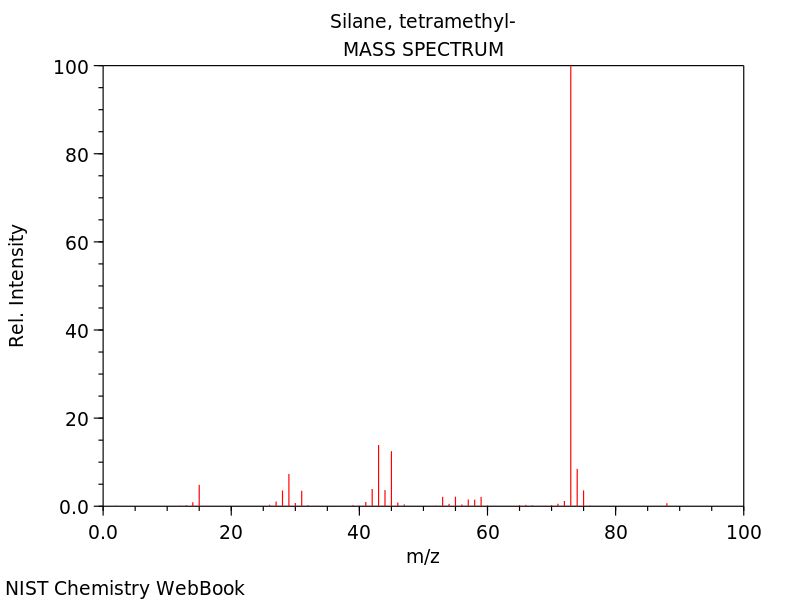 73
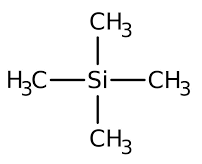 M = 28 + 4 x 15 = 88 Da
+.
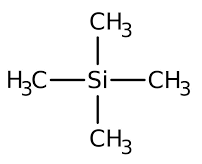 74
75
88
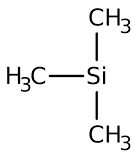 trimethylsilyl ion
+
.
M = 73 Da
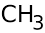 Mass Spectrometry; Basic Principles and Applications, Ketevan Lomsadze, TSU press, 2015
C3H9Si
100%
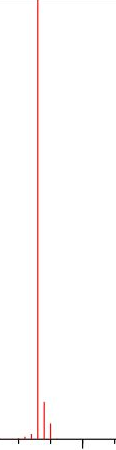 trimethylsilyl ion
M = 73 Da
8.4%
3.39%
75
73
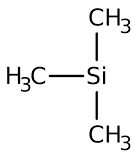 +
13C 12C2H9Si    (3.3%)
13C 13C 12CH9Si    (0.04%)
C3H929Si    (5.1%)
C3H930Si     (3.35%)
Delta notation
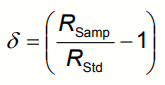 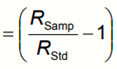 X 1000
‰
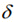 Isotope ratio of the sample
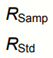 Isotope ratio of the international standard (defined by the IAEA)
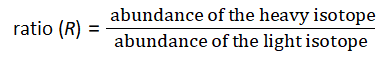 IAEA  -  International Atomic Energy Agency
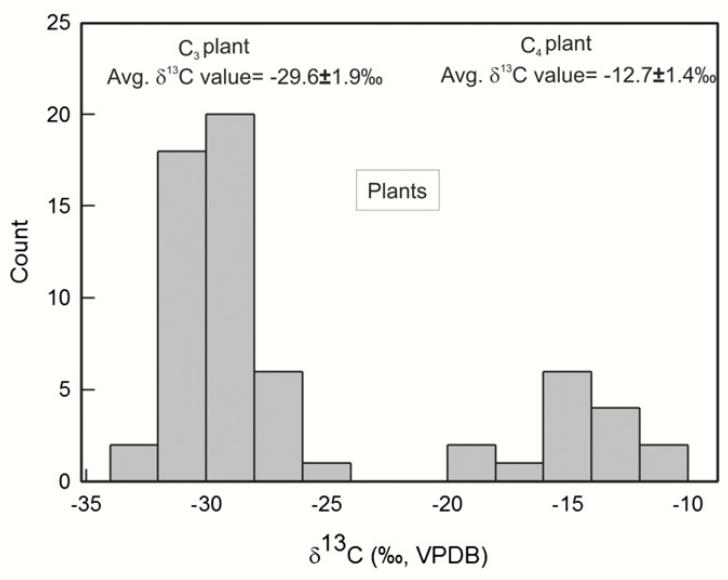 C4 plants
Sugar cane
Corn
Tropical grasses
Desert plants
Marine plants
C3 plants
Flowering plants
Wheat
Rice
Rye
Cotton
Sayak Basu, Shailesh Agrawal, Prasanta Sanyal, Poritosh Mahato, Satyam Kumar, Anindya Sarkar, Carbon isotopic ratios of modern C3–C4 plants from the Gangetic Plain, India and its implications to paleovegetational reconstruction, Palaeogeography, Palaeoclimatology, Palaeoecology, Volume 440, Pages 22-32, 2015
Verification of wine authenticity
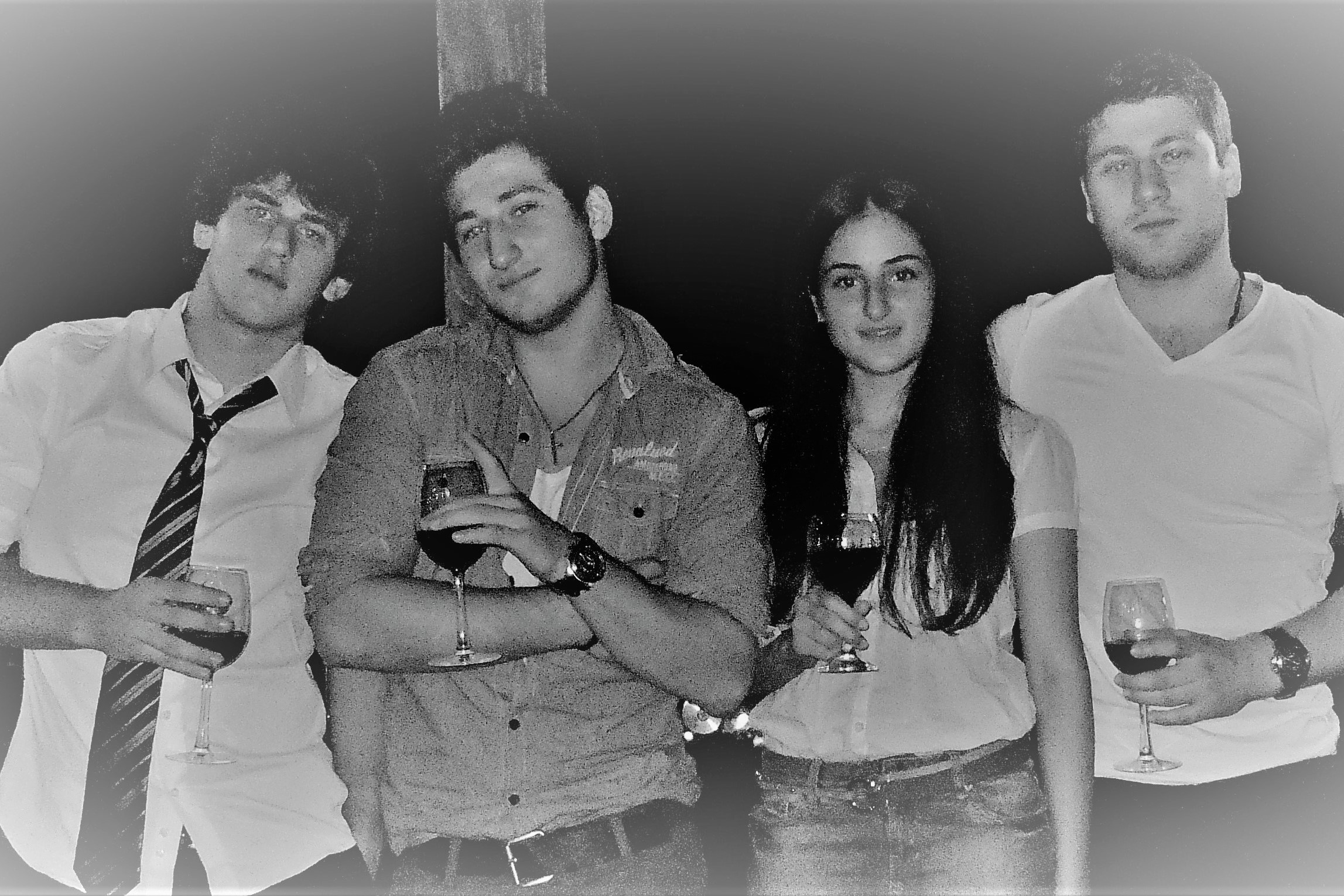 1. Identification of addition of water; 

2. Identification of addition of sugars;
 
3. Recognition of the geographic provenance.
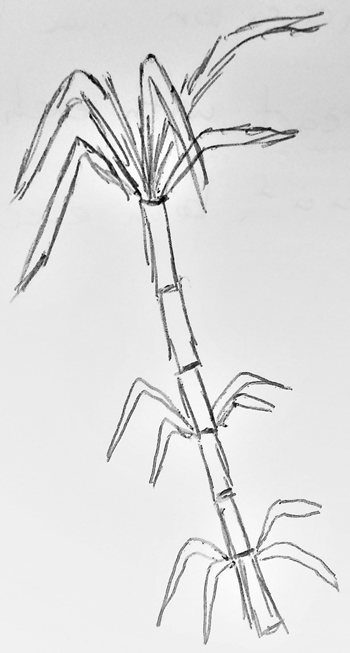 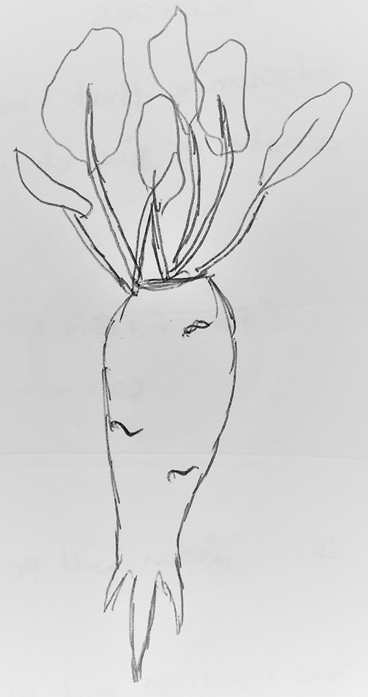 sugar cane
sugar beet
Isotope ratio mass spectrometer
Electron ionization (EI) 
ion source
Magnetic sector 
mass analyzer
ion source
mass 
analyzer
detector
sample 
inlet
data system
Continuous flow 
(CF) intel system
Faraday cup detector array (FCDA)
Dual-intel (DI) 
system
Elemental analyzer
Gas chromatograph
Separation techniques
Liquid chromatograph
CO2
12C 16O 16O          44 Da
13C 16O 16O
45 Da
12C 17O 16O
12C 18O 16O          46 Da
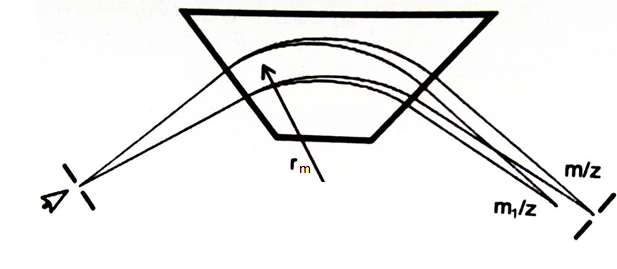 ion beam 
trajectory
magnetic 
analyzer
detector
ion beam
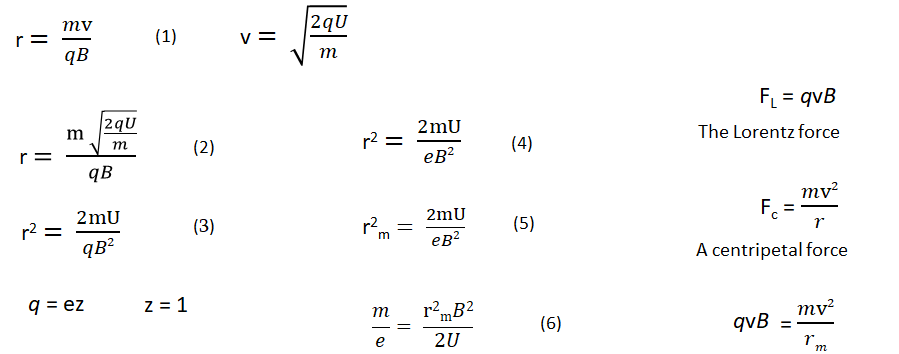 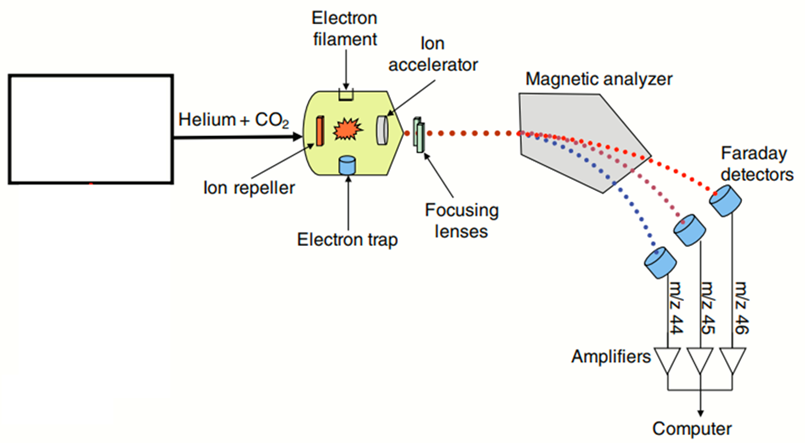 Sample 
introduction 
system
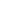 Muccio and Jackson (2009) Analyst 134: 213-222
CO2
N2
CO
14N 14N          28 Da
29 Da
12C 16O 16O          44 Da
15N 14N
12C 16O          28 Da
30 Da
13C 16O 16O
15N 15N
13C 16O
45 Da
29 Da
12C 17O 16O
12C 17O
12C 18O 16O          46 Da
12C 18O          30 Da
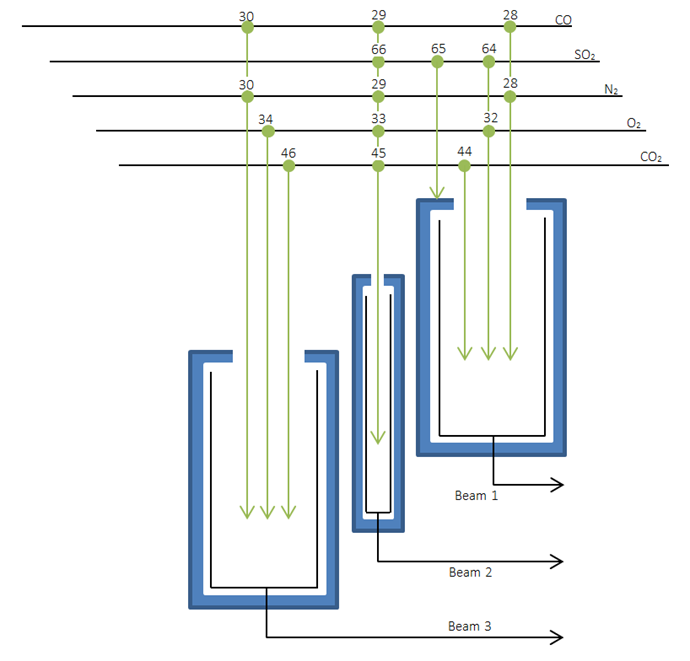 Faraday cup detector array
13C/12C
18O/16O
15N/14N
34S/32S
http://support.elementar.co.uk/documentation/Subsystems/precisION/precisION.htm#manuals/7._components_and_sub-assemblies/collectors/collectors_technical_description.htm
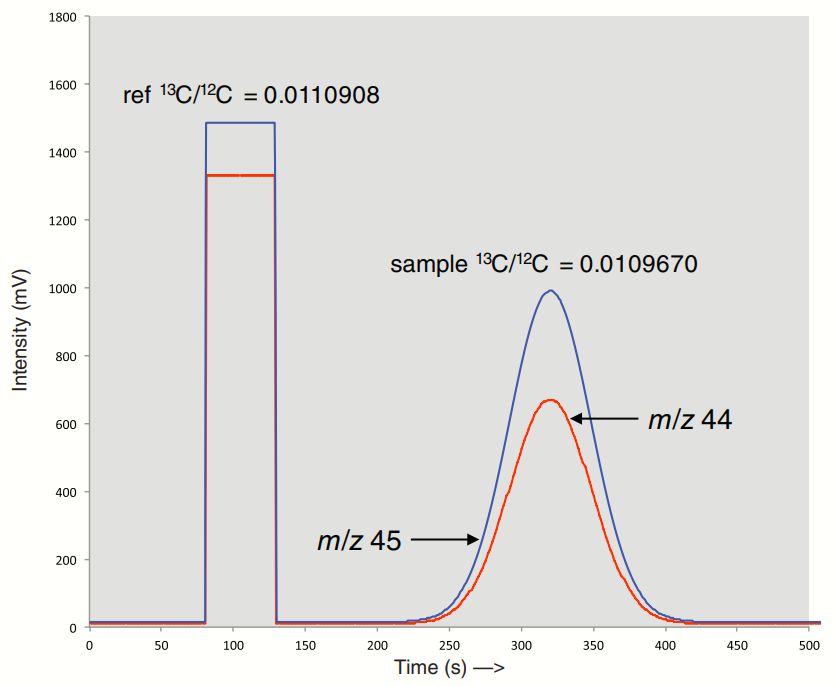 Spectroscopy Solutions for Materials Analysis
Lesley A. Chesson,
FORENSIC APPLICATIONS OF ISOTOPE RATIO MASS SPECTROMETRY,
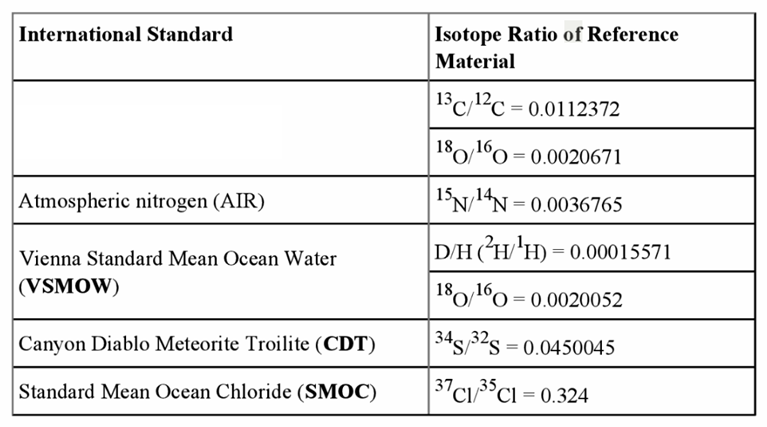 Vienna Pee Dee Belemnite (VPDB)
Benson, S., Lennard, C., Maynard, P., Roux, C., Forensic applications of isotope ratio mass spectrometry – a review. 
Forensic Sci. Int., 157(1), 1-22, 2006